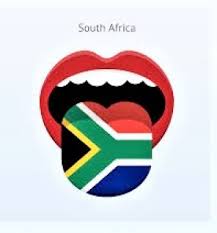 LCS 311 Multilingualismin Society and Education
Lecture 6 Part 2:
Translanguaging and co-languaging
Based on pages 22-26 of the Course Reader
Recap: Lecture 6 Part 1
Family and Individual Multilingualism

The family as a community of practice and place of language socialization
     
Language ideologies and language attitudes
Lecture 6 Part 2 Outcomes: AimsTranslanguaging and co-languaging
Definition of translanguaging, origin, evolution, benefits in the educational context (in teaching, learning and assessments)


Definition of co-languaging, relations to translanguaging
4
Background to translanguaging

More and more, especially in urban areas, people make use of features of whatever range of languages they are exposed to in order to achieve their communicative purposes.

Modern sociolinguists are calling them languagers (Lytra and Jørgensen, 2008:5).  According to Lytra and Jørgensen (ibid.: 6) this phenomenon is known as poly-lingual behaviour

To some extent this concept is similar to that of ‘truncated multilingualism’ as these speakers do not necessarily possess wide-ranging proficiency in all the languages they use.

Another concept which is increasingly being used to describe the multilingual behavior of individuals is translanguaging.
Translanguaging
5
Currently preferred to many of the other terms used to describe multilingual practices of individuals.
e.g. 
 code-mixing/switching, metrolingualism, polylanguaging, polylingual languaging, heteroglossia, code-meshing, translingual practice, flexible bilingualism, multi-languaging, and hybrid language practices

It refers to how multilinguals “communicate and make meaning by drawing on and intermingling linguistic features from different languages” (Hornberger and Link (2012: 240). 
      In other words, the fluid language practices of multilinguals. 

The trans- prefix in this term “simultaneously captures the shuttling across as well as the undoing of socially constructed language boundaries,” 

Whereas “the verbal noun suffix –ing highlights the agentive, process or creative nature of hybrid language use” (Antia, 2018).
6
Origin of the term translanguaging
Originally, the term was used to refer to a particular pedagogical practice in Welsh classrooms (in Wales) in the 1980s 

-  Students would be asked to use one language for a particular classroom activity and another language for some other activity (Hornberger & Link, 2012; Wei & Garcia, 2016). 
       
   E.g. 1: they would read a text in English and write a summary of it in Welsh. 


- In this example, one language (English) is used for input/receptive purposes and another language (Welsh) for output/productive purposes. 








E.g. 2: “In many classes in Arab schools in Israel, a text in history is read in English, students are asked to summarize the article in Hebrew, and the oral discussion takes place in Arabic...” (Shohamy (2011: 427)
Evolution in the use of the term translanguaging
7
In its current use, the term translanguaging covers a much broader range of language practices than it was initially used to refer to.










Including, among others:
1. The practice of using two or more languages within a single activity (or communicative event) – e.g. in a manner which would traditionally be described as code-switching/mixing.

NB: unlike code-switching, translanguaging does not view the diverse linguistic features that form an individual’s repertoire as separate linguistic systems but rather as constituting one whole, integrated linguistic system (Velasco & García, 2014: 7).


2. Practices that involve language varieties as well rather than only those that involve “whole” languages.
8
Evolution in the use of the term translanguaging
3. Translation practices.

E.g. - the use of a particular language to give in brackets the meaning of certain English words and phrases, or 
- the provision of bigger chunks of texts first in English then in some other language(s), as in some LCS311 slides. 


4. Multilingual practices in non-educational contexts as well (such as place of worship, home, workplace, social media, etc.)  
     
E.g.: At my place of worship, the dominant language is English, however sometimes the preacher would convey the message in Afrikaans too. There are many times where the sermon is given in both English and Afrikaans.
                                          (Source: LCS311 Essay One student script, 2017)
8
Another language practice related to translanguaging is co-languaging, which refers to “a strategy whereby [two or more] languages are visually presented and compared to accommodate students from different language backgrounds by contrasting terms and phrases from these languages” (Van der Walt (2013:149).
   
e.g. posters/signboards written in two or more languages; bilingual glossaries; multilingual lecture slides (as in LCS311). 




















Co-languaging supports translanguaging in the sense that when struggling to understand a word, phrase, or sentence in a particular language, readers can consult the version in the other language(s).
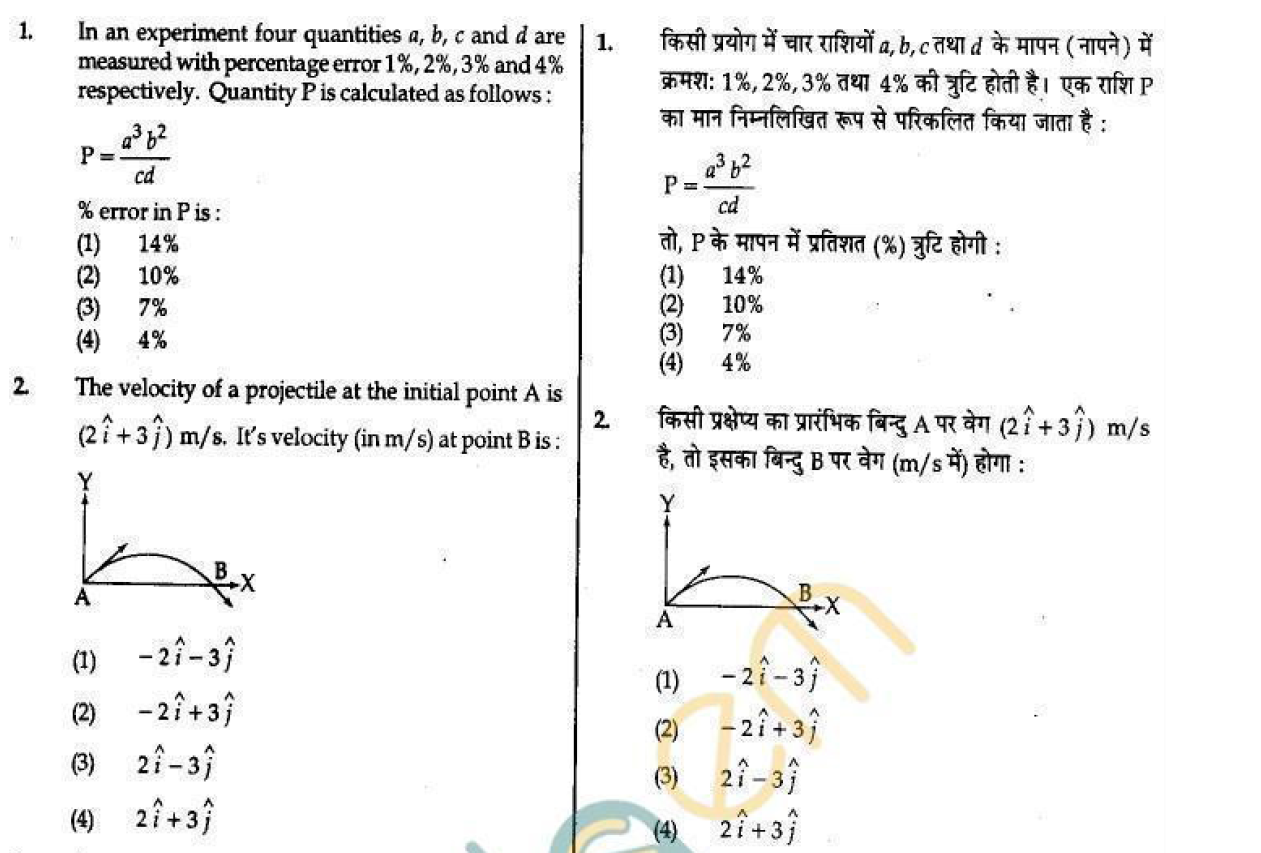 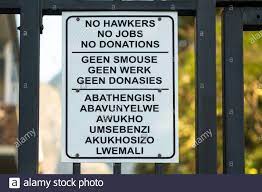 Benefits/advantages of  translanguaging
9
In educational contexts: 
(a) In teaching and learning, translanguaging may have the following benefits:
 
-	It may promote a deeper and fuller understanding of the subject matter. 
-	It may help the development of the weaker language. 
-	It may facilitate home-school links and co-operation. 
-	It may help the integration of fluent speakers with early learners.
                     (Lewis, Jones & Baker 2012 citing Baker, 2001, 2006, 2011)

In addition to the above, translanguaged side-chats in lecture rooms can be useful for addressing incomprehension of content due to insufficient language skills …” (Antia, 2017: 196).
10
Benefits of  translanguaging…cont’d
(b) In assessments (e.g. tests, examinations, assignments):

      - Provision of instructions and questions multilingually may help  students to fully and clearly understand them (Antia, 2018) 

-  Allowing students to engage in translanguaging in completing assessments (e.g. writing answers for exam questions) may enhance their performance



E.g., consider the following report by a student from LCS311 class in 2017: 

[I]n the term test I was able to mix both English and IsiXhosa and that made me deliver my answers with full understanding and pass the test with more than sixty percent.
11
Benefits of  translanguaging…cont’d
Due to the aforementioned and other benefits, translanguaging is being increasingly recommended by scholars as an approach in teaching and learning as well as a model of language use in assessments (e.g. see Antia, 2018; Makgamatha, et al. 2013; Shohamy, 2011). 


- You can also read about studies of translanguaging as used in this particular module in publications by current and former lecturers (Antia & Dyers 2016, 2017).
Discussion questions
12
Do you ever engage in translanguaging  practices?

If “Yes,” give examples?

- What motivates you to translanguage (i.e. what are the reasons why you translanguage)?

Do you think translangauging should be encouraged in educational contexts? Why or why not?

In what modes: spoken, written, or both?

 At what educational level: primary, secondary, tertiary, or all?
Announcement
Major Assignment

Please note that the instructions, related info, and relevant readings for the Major Assignment will be posted on Ikamva by the end of today.